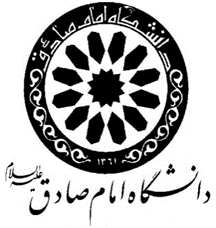 «تحليل اقتصادي مباني حقوقي حاکميت شرکتي و الزامات تقنيني آن»
کلیات تحقیق
مقدمه
مبانی اقتصادی حاکمیت شرکتی
مطالعه تطبیقی حاکمیت شرکتی
سابقه پژوهش
مطالعات داخلی
مطالعات خارجی
اهميت و هدف پژوهش (ثمره بحث)
شناسايي اهداف و فلسفه وضع قواعد حاكميت شركتي از منظر اقتصادي؛
بررسي رويكردهاي مختلف حقوقي و اقتصادي در وضع قواعد حاكميت شركتي؛
مطالعه تطبيقي حقوق حاکميت شرکتي در کشورهاي منتخب؛
تبيين دامنه موضوع حاکميت شرکتي و ابعاد آن در حوزه حقوق تجارت ايران؛ 
پيشنهاد الزامات تقنيني در وضع قواعد حاكميت شركتي در ايران.
سؤالات تحقيق و فرضیه
با توجه به رويكردهاي مختلف اقتصادي به مقوله حاكميت شركتي و سازوكارهاي حقوقي متفاوت در اين مسئله، مدل منتخب و الزامات تقنيني حاكميت شركتي براي نظام حقوقي ايران كدام است؟ 
با توجه به مدل‌هاي مختلف حاکميت شرکتي در جهان، رويکرد قانون‌گذار محور، براي ايران پيشنهاد مي‌شود.
ساماندهی پژوهش
کلیات تحقیق
بخش اول: تحلیل اقتصادی مبانی حاکمیت شرکتی
بخش دوم: مطالعه تطبیقی الزامات حاکمیت شرکتی در نظامهای حقوقی منتخب
بخش اول: تحلیل اقتصادی حاکمیت شرکتی
فصل اول: معرفی تحليل اقتصادي حقوق
مبحث اول: پیشینه تحلیل اقتصادی حقوق
مبحث دوم: دسته بندی مجموعه مطالعات در حقوق و اقتصاد
فصل دوم: تحلیل اقتصادی ماهیت شرکت و الزمات تقنینی آن
مبحث اول: نظریه های اقتصادی شرکت
مبحث دوم: نظریات اقتصادی وضع قواعد حقوقی در اداره شرکت
جمع بندی
فصل سوم: مبانی حاکمیت شرکتی
مبحث اول: مفاهیم و نظام ها
مبحث دوم: سازوکارها و کارکردها
جمع بندی: الزامات حاکمیت شرکتی
فصل چهارم: اثر وضع قواعد آمره حاکمیت شرکتی بر متغیرهای خرد و کلان
مبحث اول: مروری بر مطالعات انجام شده
مبحث دوم: اثر وضع قواعد حاکمیت شرکتی بر اندازه بازار سرمایه
معرفی دو مدل
جمع بندی
بخش دوم: مطالعه تطبیقی الزامات حاکمیت شرکتی در نظامهای حقوقی منتخب
فصل اول: معرفی نظام حقوقی حاکمیت شرکتی در کشورهای منتخب
مبحث اول: حقوق حاکمیت شرکتی در آمریکا
قوانين فدرال در حوزه اوراق بهادار،
مقررات كميسيون بورس و اوراق بهادار ایالات‌متحده،
قوانين ايالتي در مورد شركت‌ها،
مقررات بورس‌ها و به‌طور خاص بورس نيويورك
مبحث دوم: نظام حقوقي حاكميت شركتي در انگلستان
گزارش کدبری 
گزارش گرین بری (1995)
گزارش همپل (1998)
گزارش هیگز (2003) و گزارش اسمیت (2003)
قانون شرکتها 2006
قانون خدمات مالي 2012
آخرین بازنگری: استانداردهای حاكميت شركتي 2014 انگلستان
مبحث سوم: نظام حقوقی حاكميت شركتي در ژاپن
قانون شرکت‌ها مصوب  2005 و اصلاحات آن در سال  2014
اصول راهنمای حاکمیت شرکتی پیشنهادی بنگاه خدمات مالی ژاپن 
الزامات پذیرش بورس‌ها بخصوص بورس توکیو
مبحث چهارم: نظام حقوقی حاكميت شركتي در آلمان
قانون تجارت آلمان 1900
قانون شرکت‌های سهامی مصوب 1965 و اصلاحات بعدی آن
استانداردهای حاکمیت شرکتی که توسط کمیسیون دولتی حاکمیت شرکتی آلمان وضع می‌شود.
نظام حاکمیت شرکتی در ایران
بازار سرمایه
بازار پول
بازار بیمه
فصل دوم: اصول ناظر بر مدیریت شرکت
مبحث اول: استقلال مديران
اكثريت اعضاي مستقل 
تفکیک پست مدیرعامل از رئیس هیئت مدیره
مبحث دوم: کمیته های هیئت مدیره
کمیته حسابرسی
کمیته تعیین نامزدها
کمیته جبران
فصل سوم: اصول ناظر بر حسابرسی
مبحث اول: حسابرسی داخلی
مبحث دوم: حسابرسی مستقل
فصل چهارم: اصول ناظر بر حمایت از سهام داران خرد
مبحث اول: دعوای مشتق
مبحث دوم: گزارشگری مالی و افشا
مبحث سوم: معامله با اشخاص وابسته
مبحث چهارم: وضع استانداردهای عملکرد
جمع بندی و پیشنهاد
جمع بندی بخش اول
تحلیل اقتصادی حقوق
تحلیل اقتصادی حاکمیت شرکتی
مبانی حاکمیت شرکتی
الزامات حاکمیت شرکتی
اثر قواعد حاکمیت شرکتی بر متغیرهای اقتصادی
جمع بندی بخش دوم
رویکردهای قاعده محور و اصول محور
حرکت نظامها به سوی الگوی آمریکایی
نظام حقوق حاکمیت شرکتی در ایران
تحقیقات پیشنهادی
نظام حاکمیت شرکتی در شرکتهای دولتی
مطالعه تطبیقی وظایف هریک از کمیته های هیئت مدیره
نظام تأمین مالی شرکتهای سهامی در ایران و نظام حاکمیت شرکتی متناسب با آن
انواع مدلهای هیئت مدیره در ژاپن
با تشکر از توجه شما